1
Mentor DCN 802.1-19-0005-01-ICne
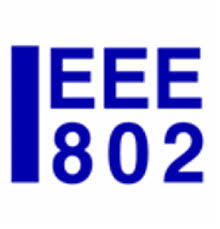 IEEE 802 “Network Enhancements for the Next Decade”Industry Connections Activity(Nendica):Meeting Overview, 2019-01
Roger Marks (Huawei)

roger@ethair.net
+1 802 capable

16 January 2019
2
Nendica Overview
3
Nendica Leadership
Nendica Chair
Roger Marks
Report editors
Nader Zein & Paul Congdon
IEEE 802.1 Chair
Glenn Parsons
4
Nendica Overview
Voting
While operating as a subgroup under IEEE 802.1, any person attending a meeting may vote on all motions (including recommending approval of the deliverables). A vote is carried by 75% of those present and voting Approve or Disapprove.
Attendance
log: IMAT, under 802.1 <https://imat.ieee.org>
“reciprocal” attendance policy is per home WG
Nendica Activity Authorization
Until March 2019 (proposing renewal to March 2021)
Document storage – 802.1 website & mentor 
http://1.ieee802.org/802-nend/ 
https://mentor.ieee.org/802.1/documents?is_group=ICne 
Mailing List
STDS-802-NEND@LISTSERV.IEEE.ORG
Archive: https://listserv.ieee.org/cgi-bin/wa?A0=STDS-802-NEND
Join: http://listserv.ieee.org/cgi-bin/wa?SUBED1=STDS-802-NEND&A=1
5
Nendica Meeting, 15 Jan 2019
Tuesday 19:30-21:30, St. Louis (802 Wireless Interim)
Wed 10:30-12:30, Hiroshima (802.1 Interim)
Detailed agenda:
http://1.ieee802.org/802-nendica/agenda-ieee-802-nendica-meeting/
Key meeting topics:
Agree on ICAID renewal, March 2019 – March 2021
Work Item: Lossless Network for Data Centers	
Work Item: Flexible Factory IoT	
Significant wireless focus
Comment resolution
Any new proposed topics
Future meetings
Teleconferences 
March meeting
Finalize submitted ICAID renewal
6
Lossless Network for Data Centers
Approved Nendica Report
Published 2018-08-17
https://mentor.ieee.org/802.1/dcn/18/1-18-0042-00-ICne.pdf
Publication includes ongoing Call for Comments
Material presented at IEEE 802/IETF Data Center Workshop (Bangkok, 2018-11-10)
Discussion of further collaborative efforts
Publicized in IEEE-SA Beyond Standards
Invited by North American Network Operators Group (NANOG) to contribute talk to NANOG 75 (Feb 2019) and discuss collaborative efforts
7
Flexible Factory IOT
Nendica Draft Report: “Wired/Wireless Use Cases and Communication Requirements for Flexible Factories IoT Bridged Network”
Call for Comments: 2018-08-03 through 2018-09-02
281 comments
Initial in-person Comment Resolution 2018-09-11
Further Comment Resolution in teleconferences
Further Comment Resolution this week
Intend to produce revised draft before March 2019
8
Post-Meeting Summary
23 people participated (a bit more than half in Hiroshima; the remainder in St Louis)
Agreed to forwarding the ICAID renewal request, proposing extension to March 2021
Proceeded with FFIOT Comment Resolution, with intent to produce revised draft in February
Scheduled teleconferences:
2019-01-31 08:00 ET
2019-02-07 16:00 ET
2019-02-14 08:00 ET
additional meetings in February, to be determined